Урок – играПовторение по теме «Части речи»
для учащихся 5 – 6 классов
10
20
30
40
50
60
10
20
30
40
50
60
10
20
40
50
60
30
10
20
30
40
50
60
10
20
30
50
60
40
10
20
30
40
50
60
10
20
30
40
50
60
«Третий лишний» 10
Источник
Кама
Енисей
Енисей, Кама – имя собственное;
Источник – имя нарицательное.
ответ
«Третий лишний» 20
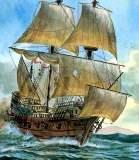 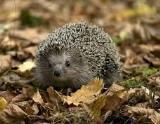 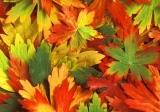 Корабль, ёж – конкретное существительное;
Листва  – собирательное.
ответ
«Третий лишний» 30
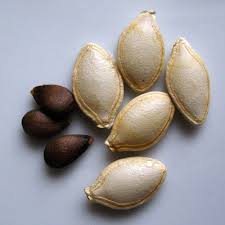 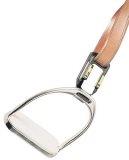 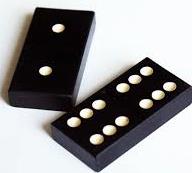 Семя, стремя –  разносклоняемое существительное;
Домино – несклоняемое.
ответ
«Третий лишний» 40
потому что
вопреки
согласно
Потому что –  союз;
Вопреки, согласно – предлоги.
ответ
«Третий лишний» 50
волчий
птичий
добрый
Птичий, волчий –  притяжательные ;
Добрый – качественное прилагательное.
ответ
«Третий лишний» 60
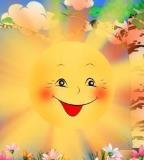 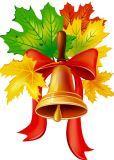 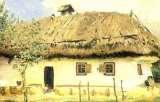 Солнце –  средний род ;
Дом, колокольчик – мужской род.
ответ
«Группы по значению» 10
Как называются существительные, которые обозначают действия, качества и признаки, состояния, понятия и не подлежат счёту?
Например: бег, доброта, покой, равновесие.
ОТВЛЕЧЁННЫЕ (АБСТРАКТНЫЕ)
ответ
«Группы по значению» 20
Укажите собирательные существительные: детвора, березняк, смелость, тождество.
ДЕТВОРА, БЕРЕЗНЯК
ответ
«Группы по значению» 30
Каково общее грамматическое значение прилагательного как части речи?
Значение ПРИЗНАКА
ответ
«Группы по значению» 40
По своему значению прилагательные делятся на разряды: качественные, притяжательные. Назовите третью группу прилагательных по значению.
ОТНОСИТЕЛЬНЫЕ
ответ
«Группы по значению» 50
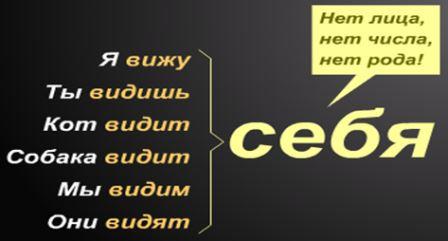 О каком разряде местоимений идёт речь в схеме?
ВОЗВРАТНОМ
ответ
«Группы по значению» 60
О чём говорит нам это слово?
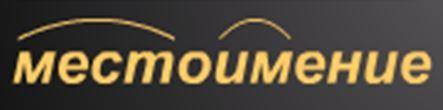 Местоимение употребляется вместо грамматических имён.
ответ
«Ребусы» 10
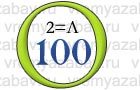 СЛОВО
ответ
«Ребусы» 20
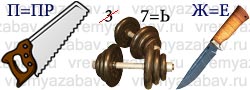 ПРИЛАГАТЕЛЬНОЕ
ответ
«Ребусы» 30
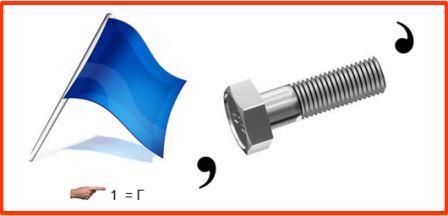 ГЛАГОЛ
ответ
«Ребусы» 40
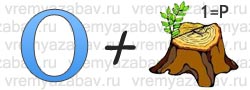 КОРЕНЬ
ответ
«Ребусы» 50
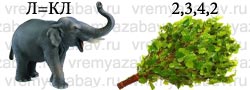 СКЛОНЕНИЕ
ответ
«Ребусы» 60
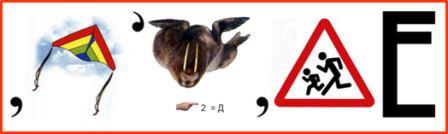 МЕЖДОМЕТИЕ
ответ
« Хитрый вопрос » 10
Принесли из магазина
Мы огромную корзину.
Фруктов много  разных в ней.
Посчитать ты их сумей.

Какая часть речи поможет посчитать  фрукты?
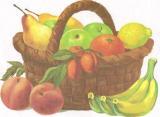 ЧИСЛИТЕЛЬНОЕ
ответ
« Хитрый вопрос » 20
На кого указывает личное местоимение 1-го лица?
На говорящего
ответ
« Хитрый вопрос » 30
Какие числительные изменяются по родам, числам, падежам и согласуются с существительным?
ПОРЯДКОВЫЕ
ответ
« Хитрый вопрос » 40
К каким частям речи принадлежат выделенные слова? 
   Человек! – это великолепно, это звучит гордо.
Великолепно – краткое прилагательное.
 Гордо – наречие.
ответ
« Хитрый вопрос » 50
Как из двух приставок образовать повелительное наклонение глагола?
Слова: ЗАПРИ или ПРИПРИ.
ответ
« Хитрый вопрос » 60
Какого вида глагол проводить? Образуйте парный ему глагол другого вида.
Несовершенный вид.
Пара- совершенный вид – провести.
Совершенный вид.
Пара- несовершенный вид – провожать.
ответ
« Пиши – не спеши » 10
Какое орфографическое правило представлено на рисунке?
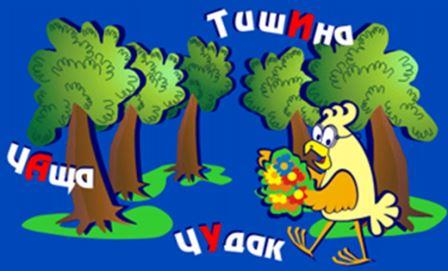 ответ
« Пиши – не спеши » 20
Знаете ли вы названия этих профессий? Какой суффикс пишется в словах? От чего зависит выбор суффикса – ЧИК- в существительных?
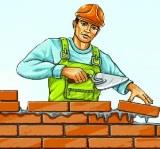 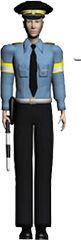 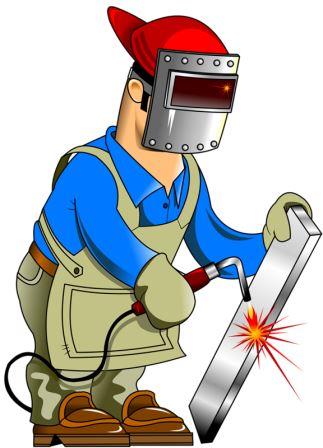 ответ
ЧИК  после Д/Т, З/С, Ж
« Пиши – не спеши » 30
Какими сложными словами можно назвать изображённые предметы? От чего зависит выбор соединительного гласного в сложных словах?
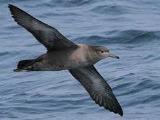 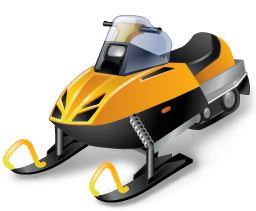 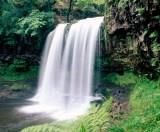 Буревестник, снегоход, водопад
ответ
« Пиши – не спеши » 40
Какое из этих слов пишется слитно?
 (пол)яблока  (пол)дороги 
 (пол)Москвы  (пол)окна
полдороги
ответ
« Пиши – не спеши » 50
В каких числительных Ь пишется на конце слова?
от 5 до 20 и 30
ответ
« Пиши – не спеши » 60
Почему в слове деревянный пишется два НН, а в слове дровяной (склад) – одно Н?
Деревянный – слово - исключение
ответ
« Ответь быстро» 10
Какими частями речи могут быть  слова: пила, гнёт, стих?
Глаголом и существительным
ответ
«Ответь быстро » 20
Подберите подходящее по смыслу и рифме обстоятельство, выраженное наречием в предложение:
  Испугался вдруг щенок и пустился…
наутёк
ответ
«Ответь быстро » 30
Назовите в строке слово, которое не является числительным.
      три, тройка, третий, трёх
тройка
ответ
«Ответь быстро » 40
В словах какой части речи встречаются суффиксы: - ость-,     -есть-?
существительное
ответ
«Ответь быстро » 50
В каких именах числительных столько же букв, какое число они обозначают?
три, одиннадцать
ответ
«Ответь быстро » 60
Какое из этих слов не является прилагательным в степени сравнения?
  высоко  дальше  умнее  самый умный
высоко
ответ
«Всего одна буква» 10
Буква И превратит реку в птицу.
        Назовите и то и другое.
Волга - Иволга
ответ
«Всего одна буква» 20
Я пышно красуюсь на клумбе в саду,
 Захочешь – поставь меня в вазу.
Но с буквою «К» в огород я пойду
И, если капусту на грядке найду,
Капусте достанется сразу.
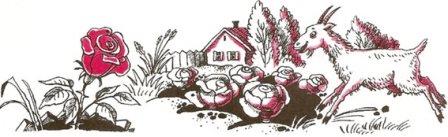 ответ
«Всего одна буква» 30
Вырвать можешь ты меняИз тетрадки иль альбома.Сменишь «Л» на «А» – и яВью гнездо на крыше дома.
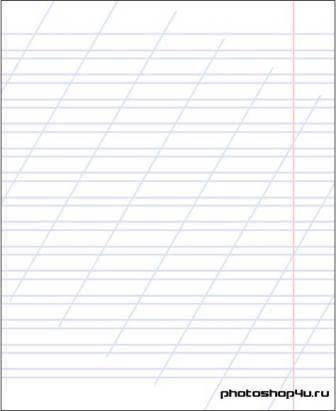 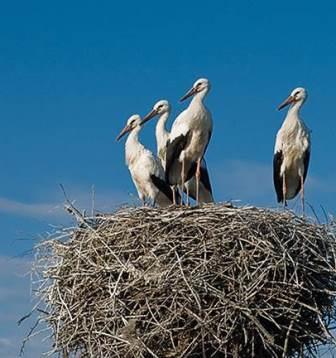 лист - аист
ответ
«Всего одна буква» 40
Я - усатый, полосатый.
Я мышей ловить могу,
Но, если «Т» на «Д» сменить,
Сейф открыть вам помогу.
кот - код
ответ
«Всего одна буква» 50
Металл я ценный – это ясно, Но букву первую смени,И местом стану я опасным,Смотри во мне не утони.
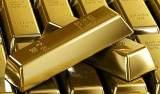 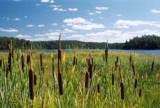 золото - болото
ответ
«Всего одна буква» 60
Я река с известными мостами,Город есть на мне – музеев тьма.Стоит буквы поменять местами –В дивный город превращусь сама.
Нева - Вена
ответ